Уголок природы в экологическом воспитании детей
Воспитатель 
                                                                                                                       Заргарова М.Г.
Цель: развивать творческий потенциал педагогов,
 их компетентность в сфере экологии; повысить
 профессиональное мастерство. Активизировать мыслительно-поисковую
 деятельность воспитателей.
Задачи:
            -  Выявить имеющиеся знания у
      педагогов по вопросам экологического воспитания в уголке природы;Умение использовать полученные 
знания по природе в разных
 видах деятельности;Развивать познавательный интерес у педагогов;Воспитывать любовь к природе, к своему родному краю.
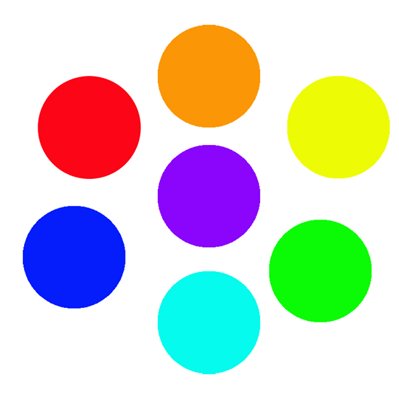 «Экология – это наука об отношениях растительных
 и животных организмов и образуемых ими сообществах 
между собой и окружающей средой».
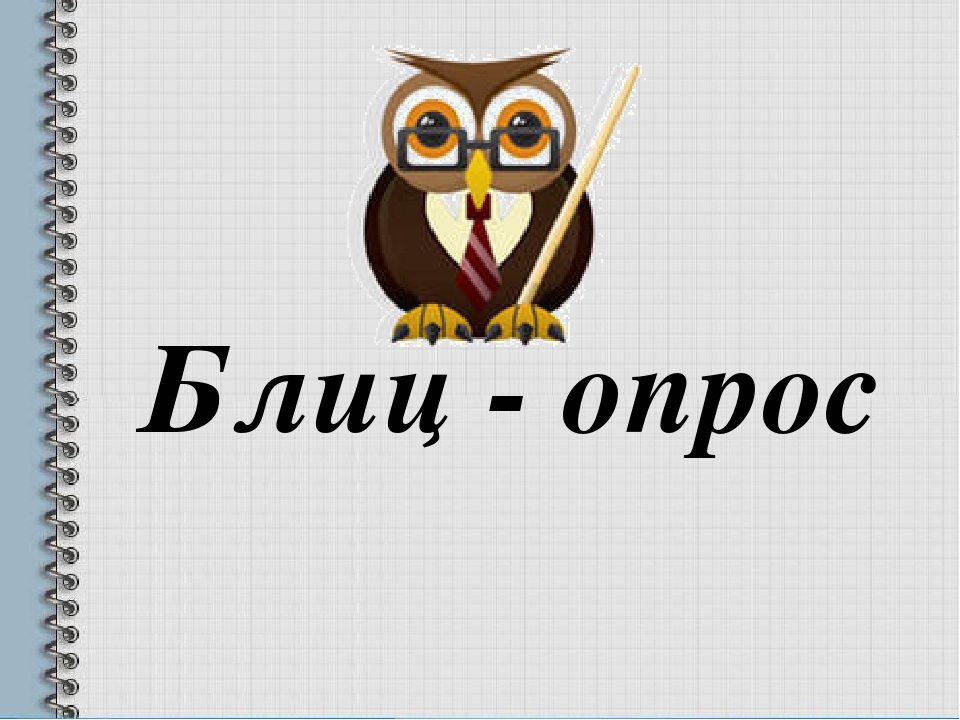 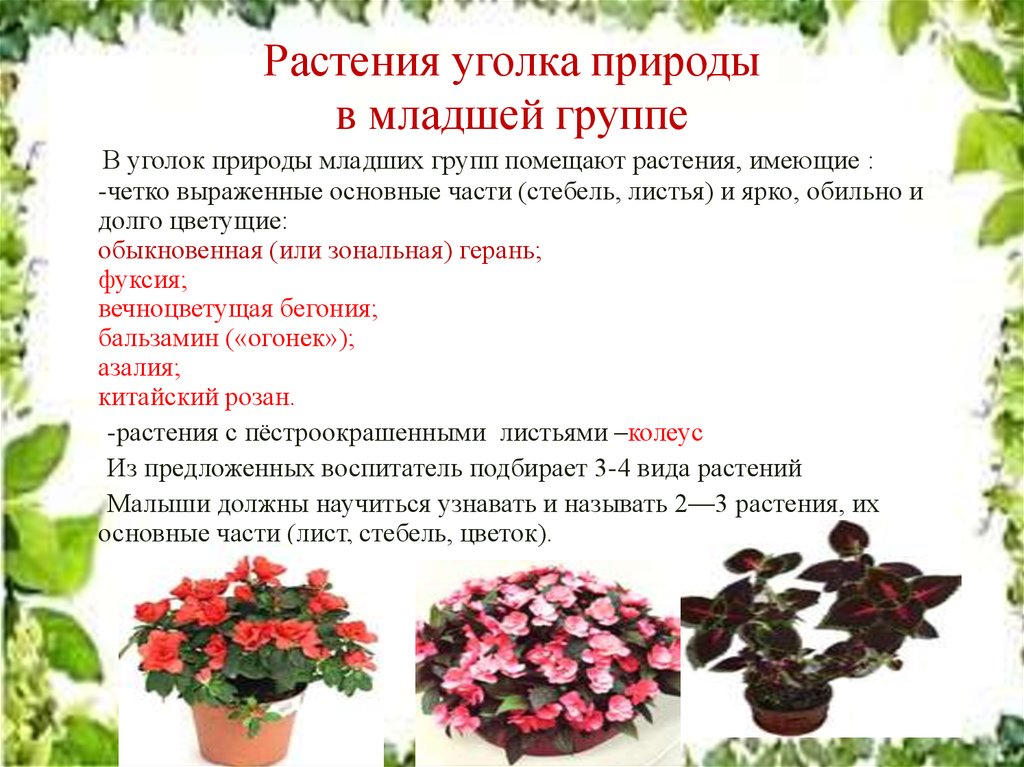 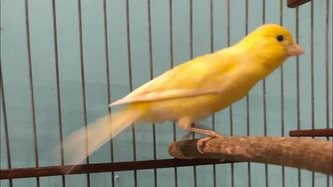 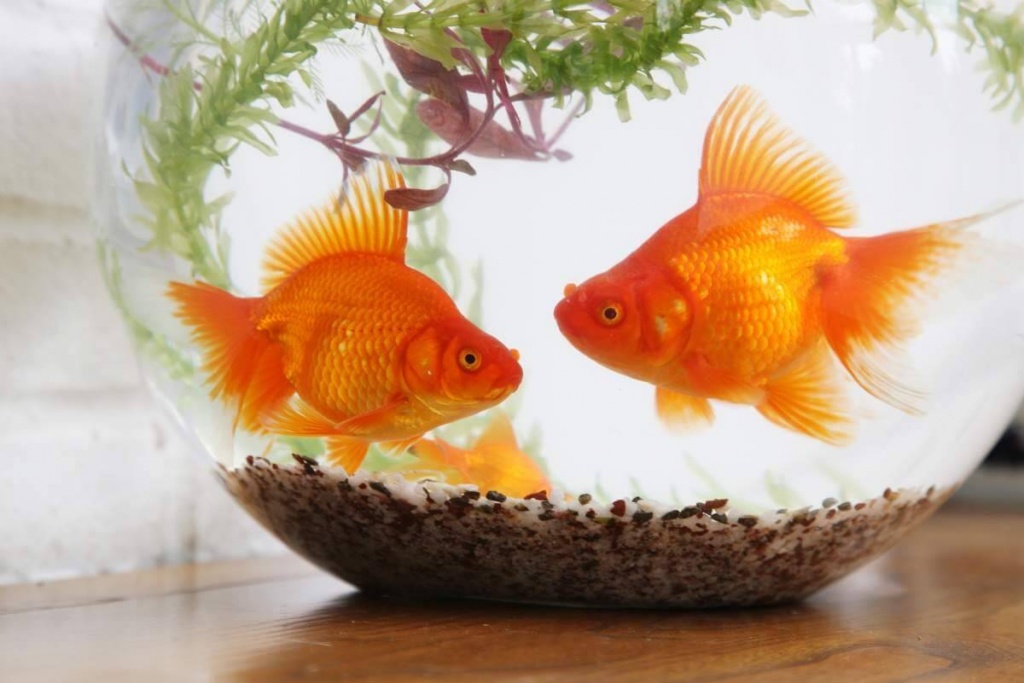 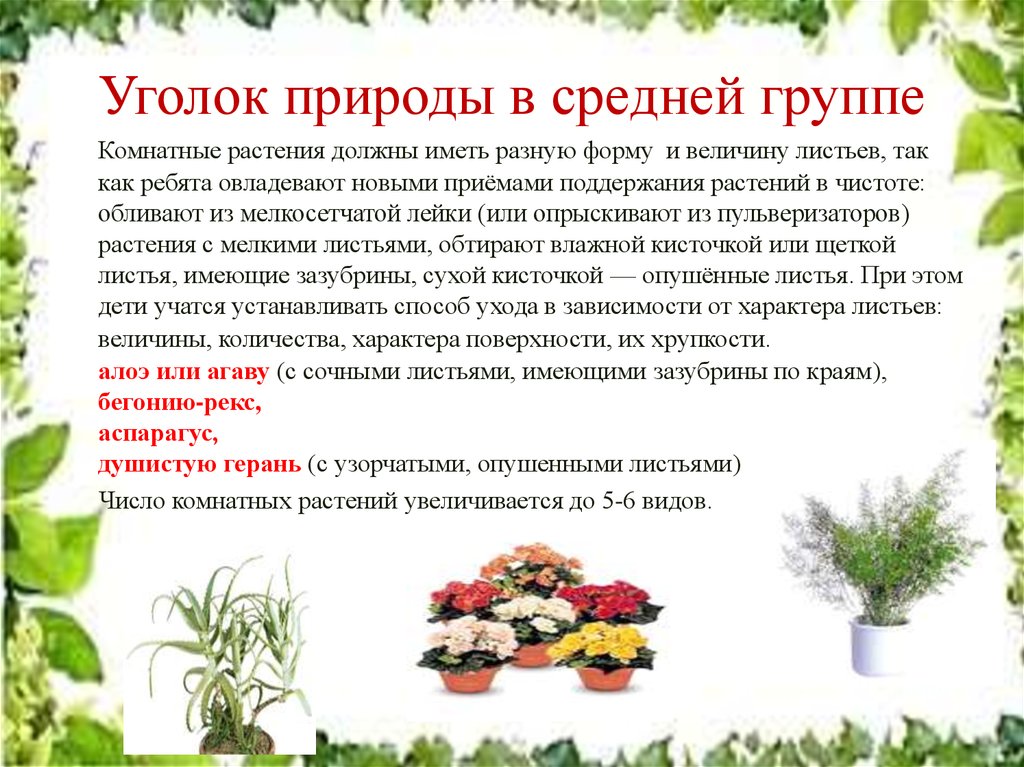 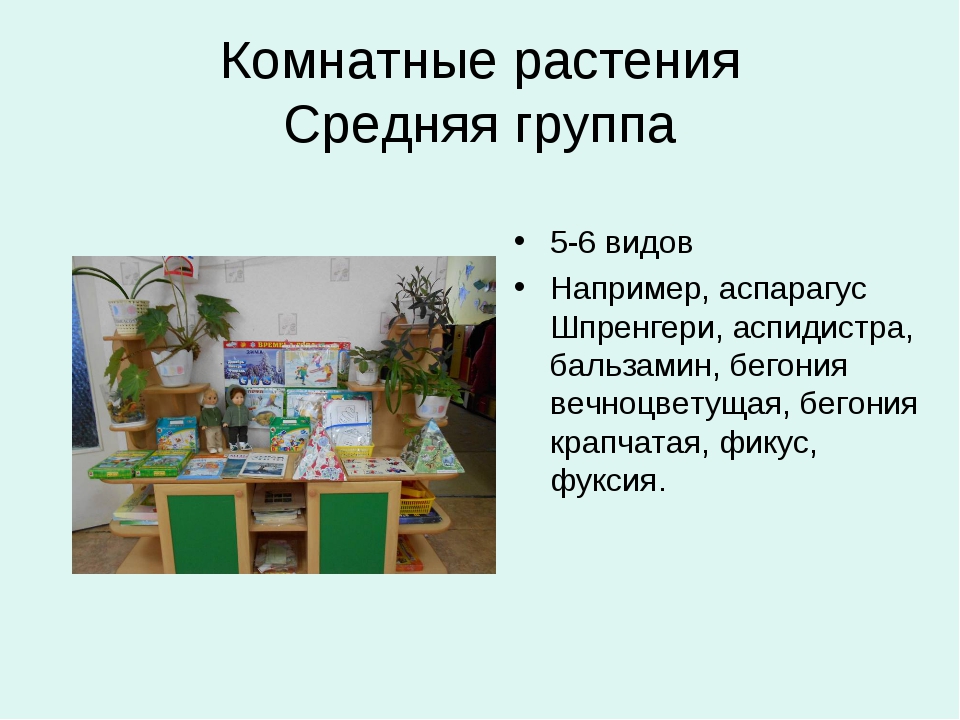 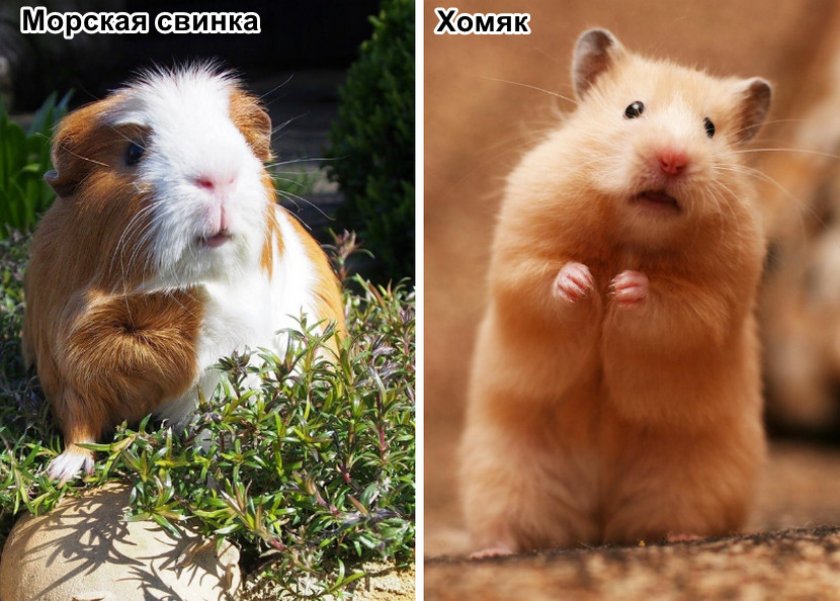 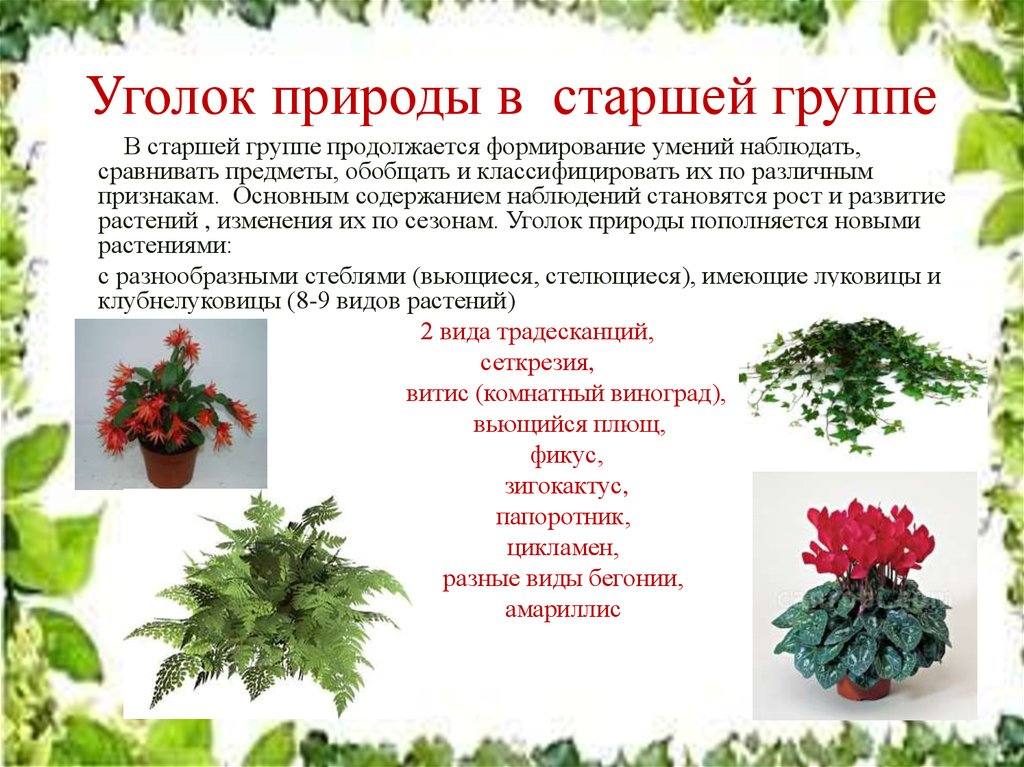 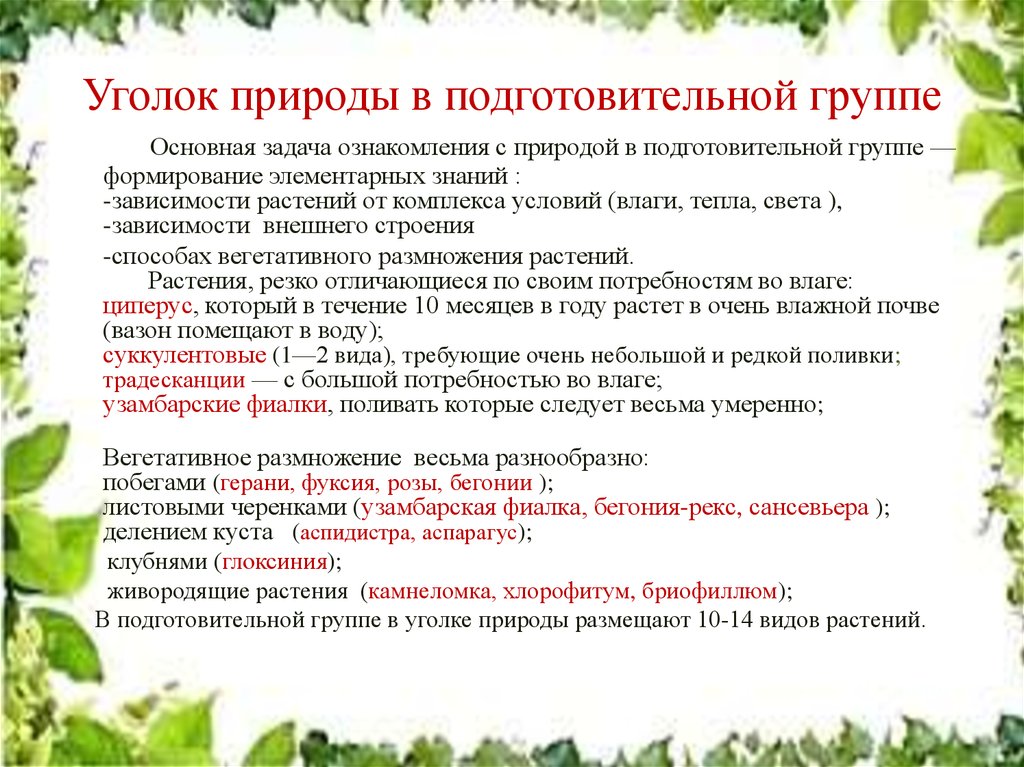 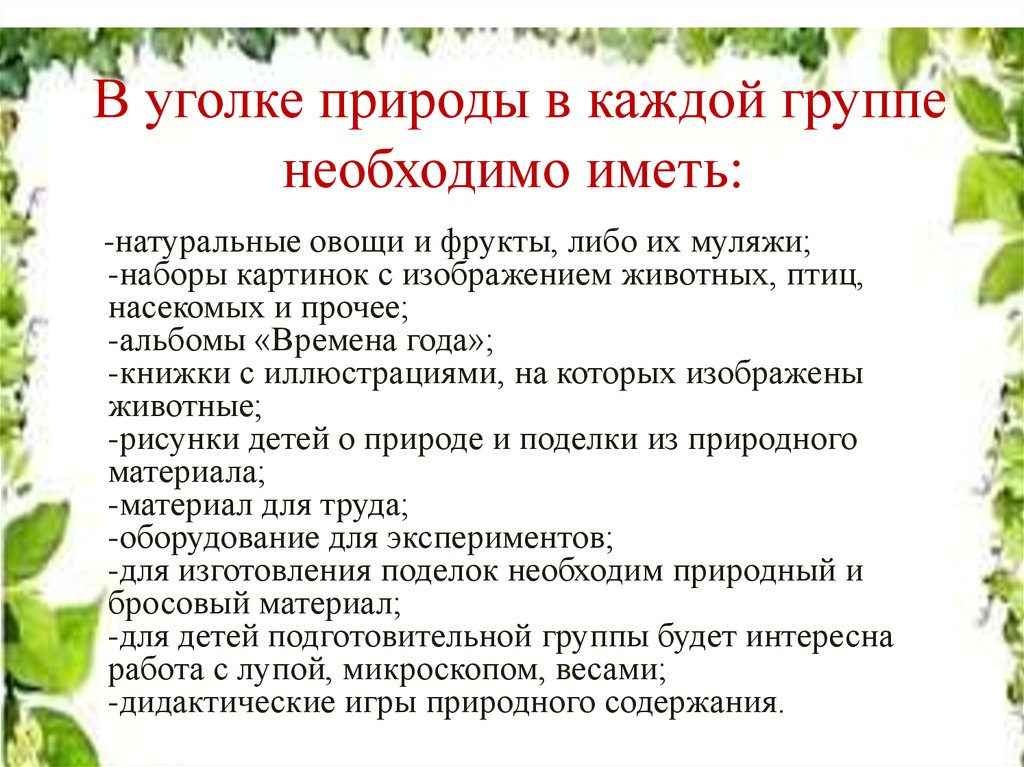 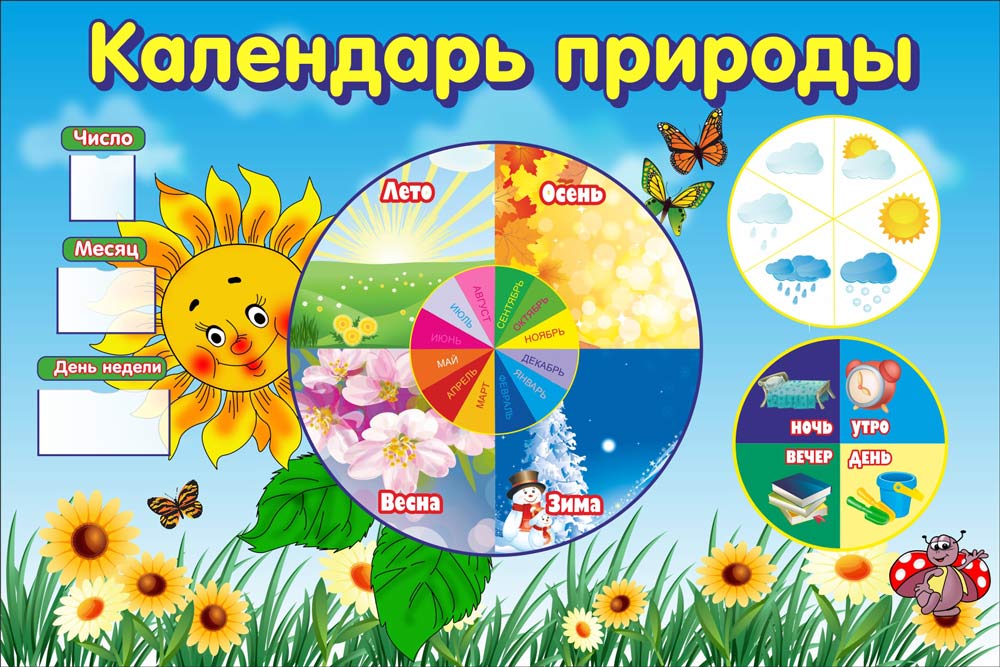 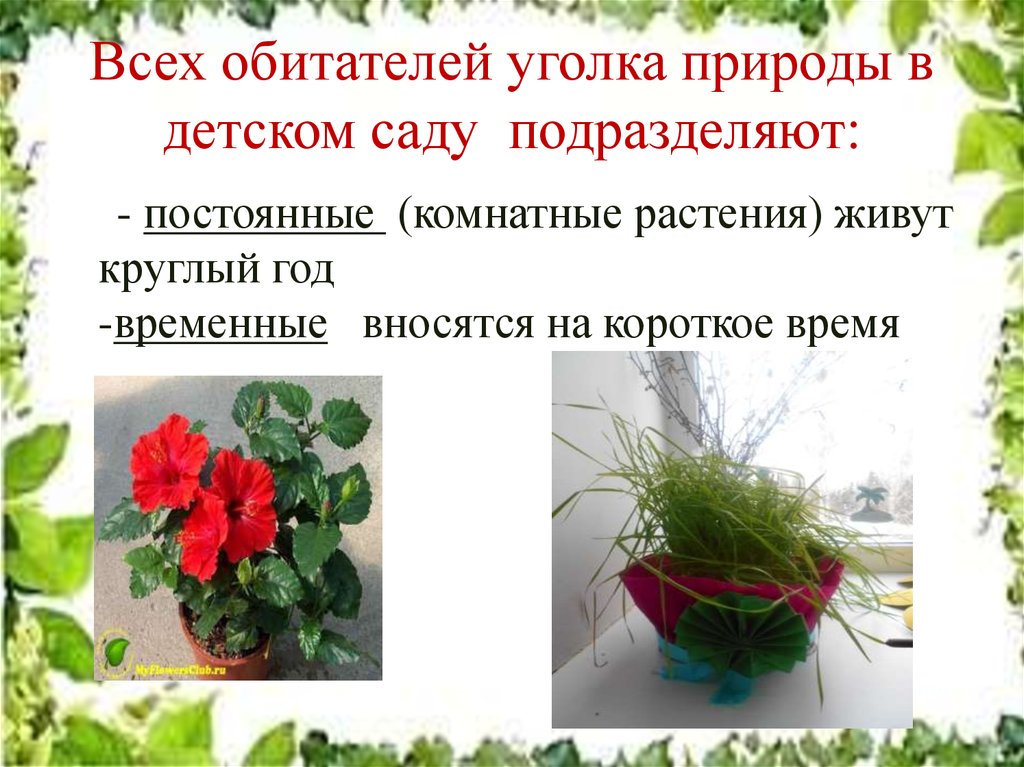 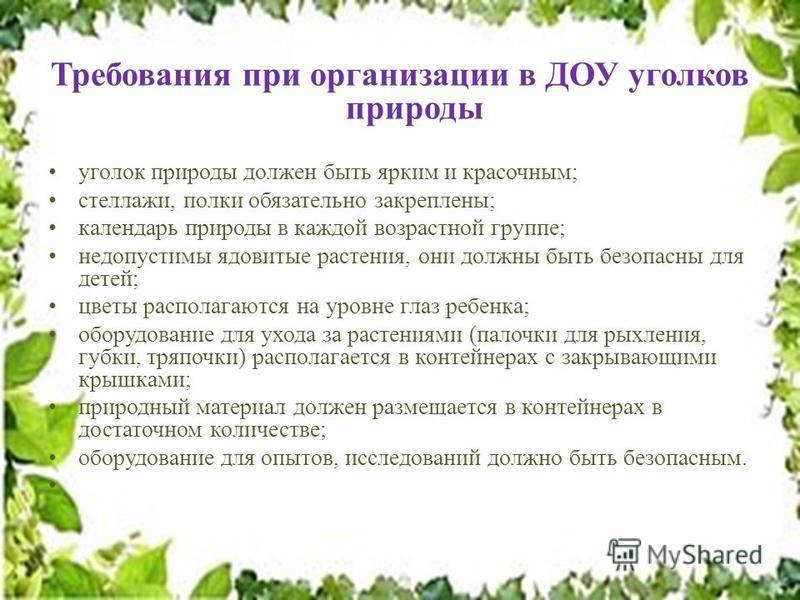 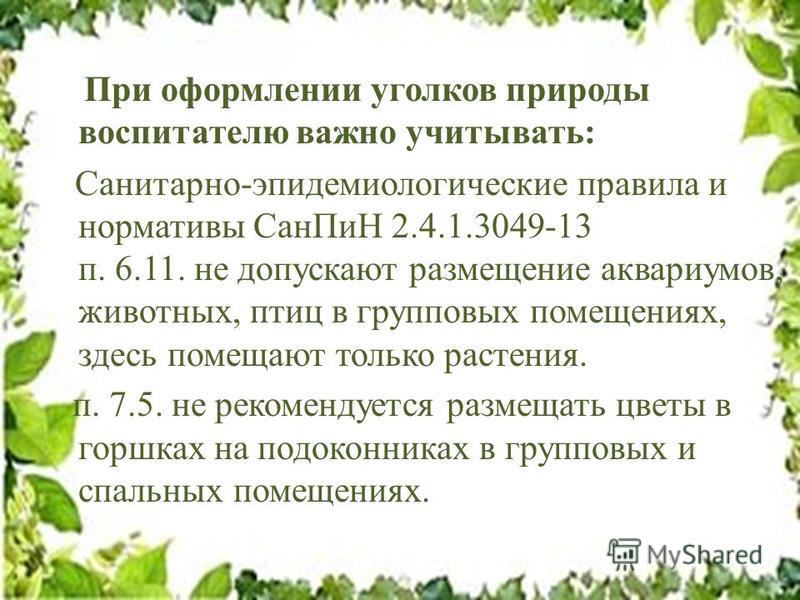 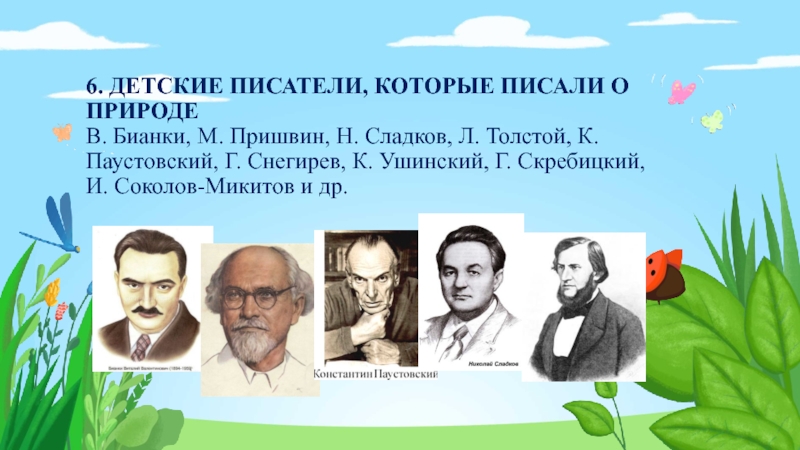 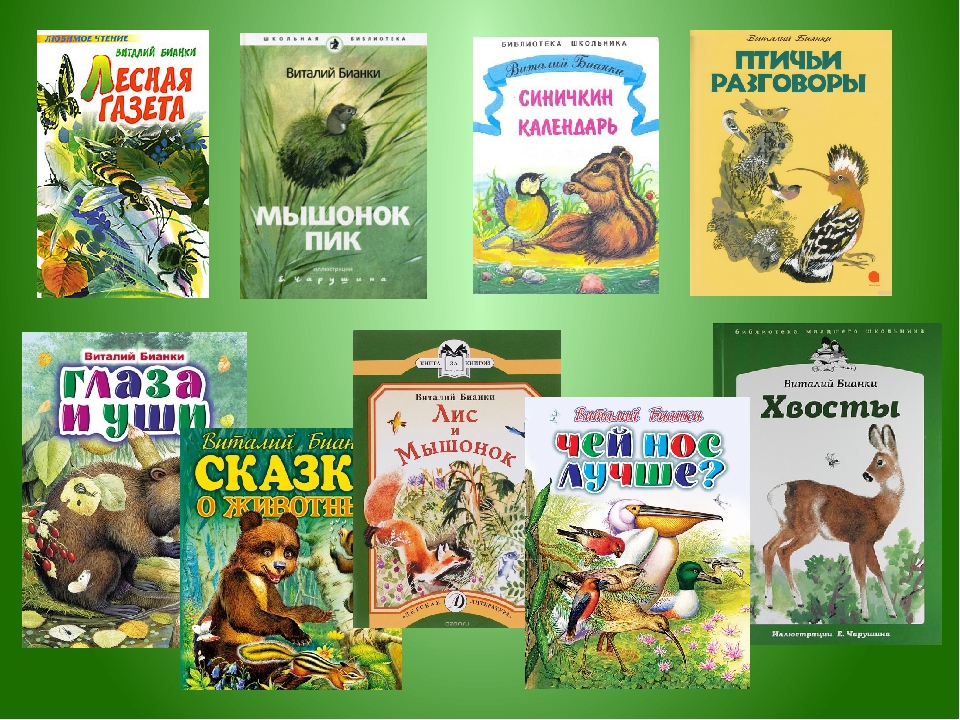 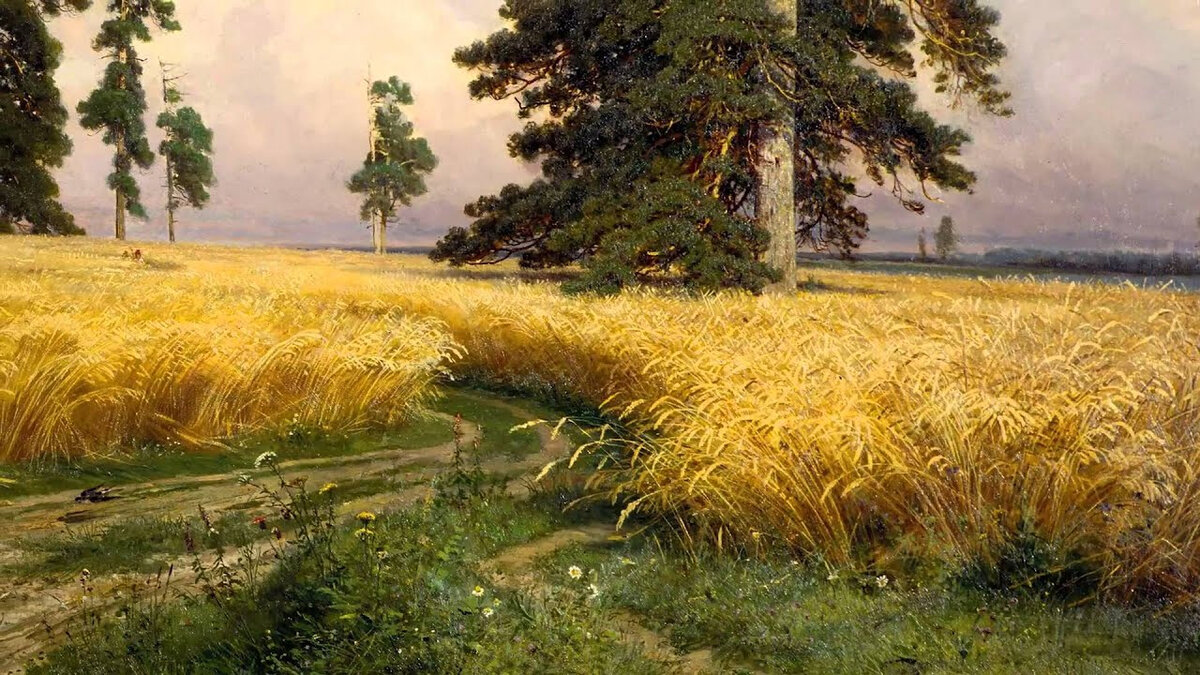 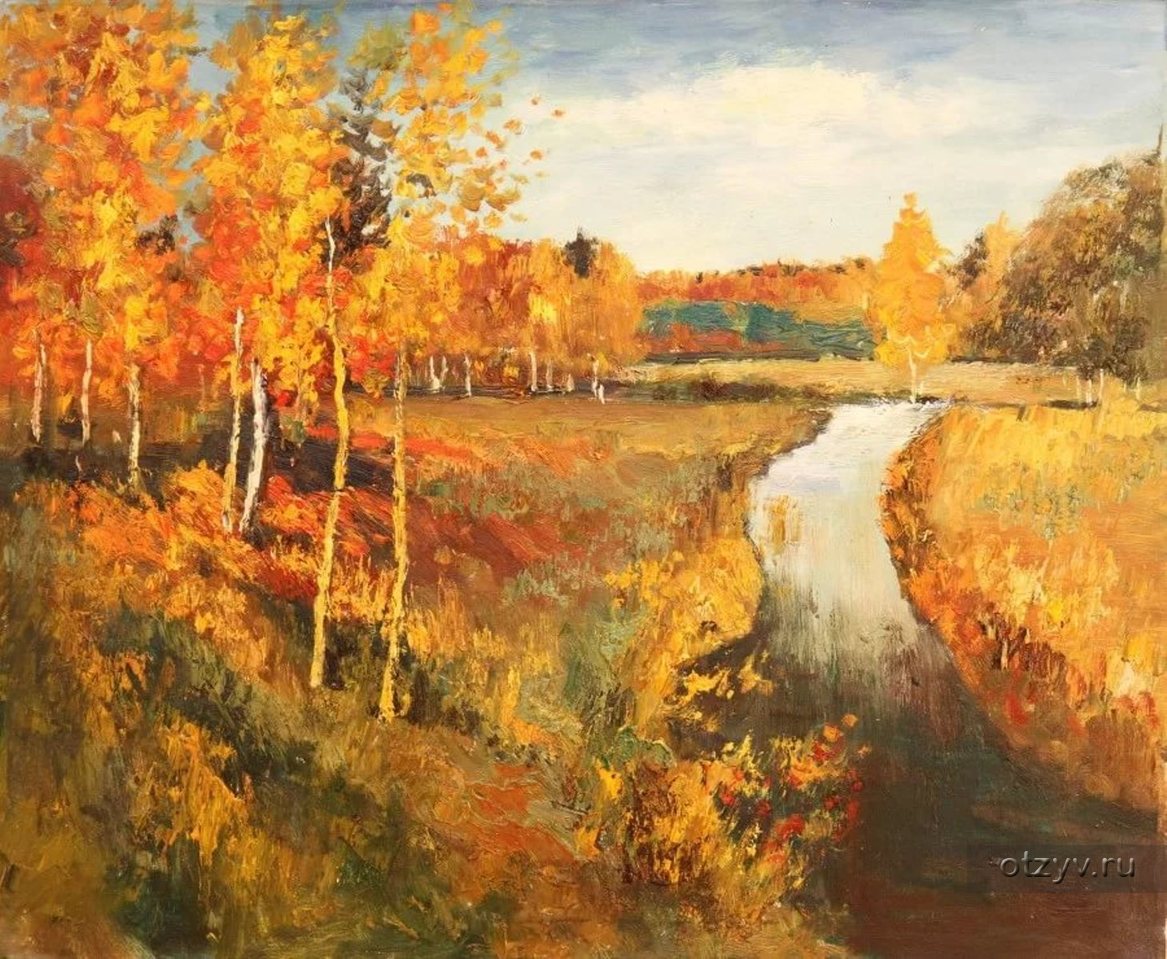 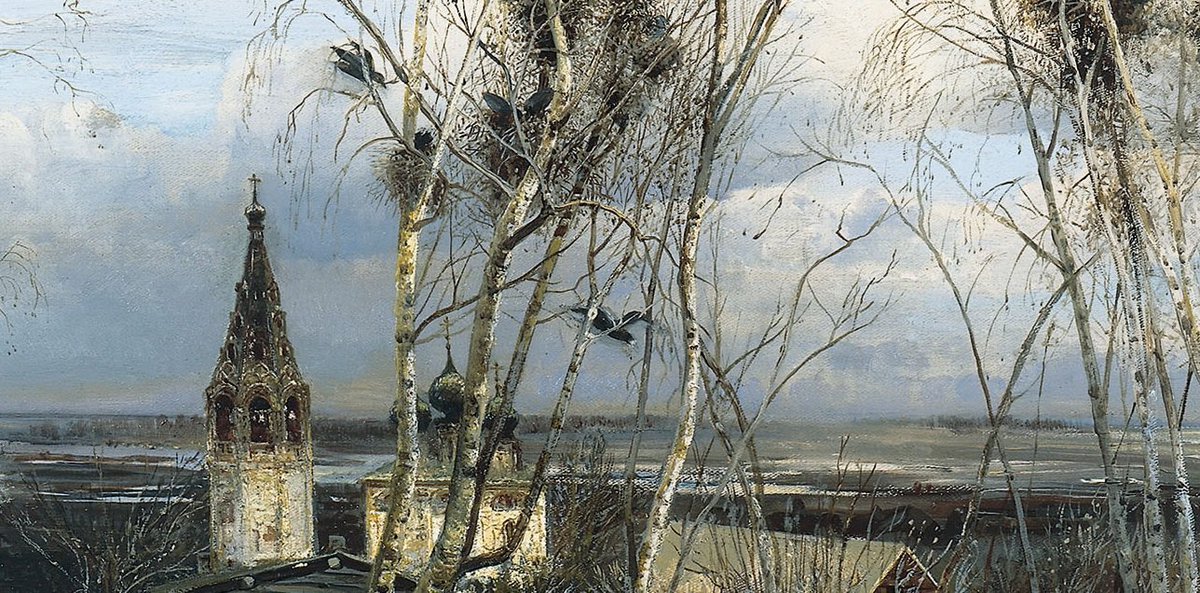 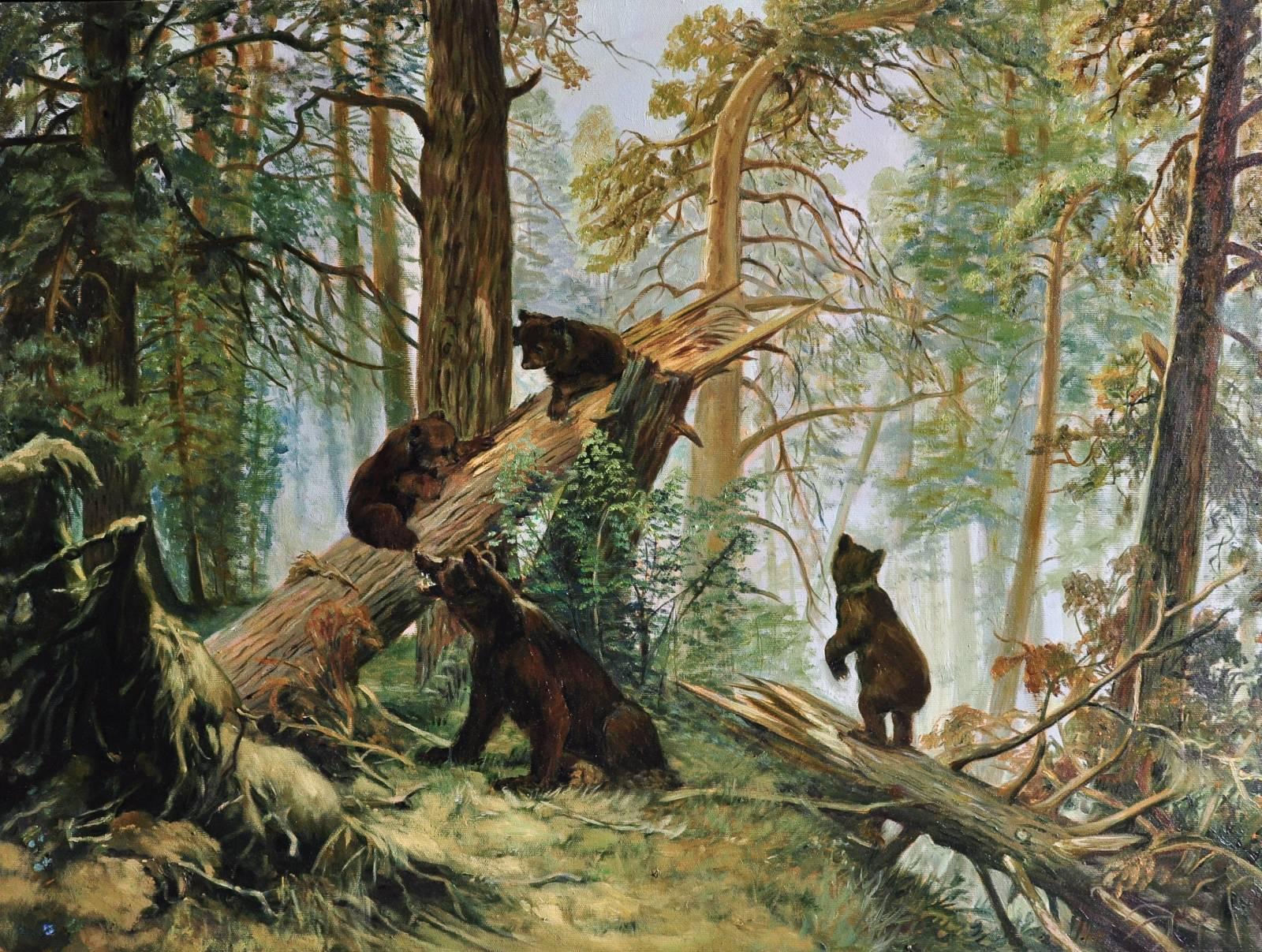 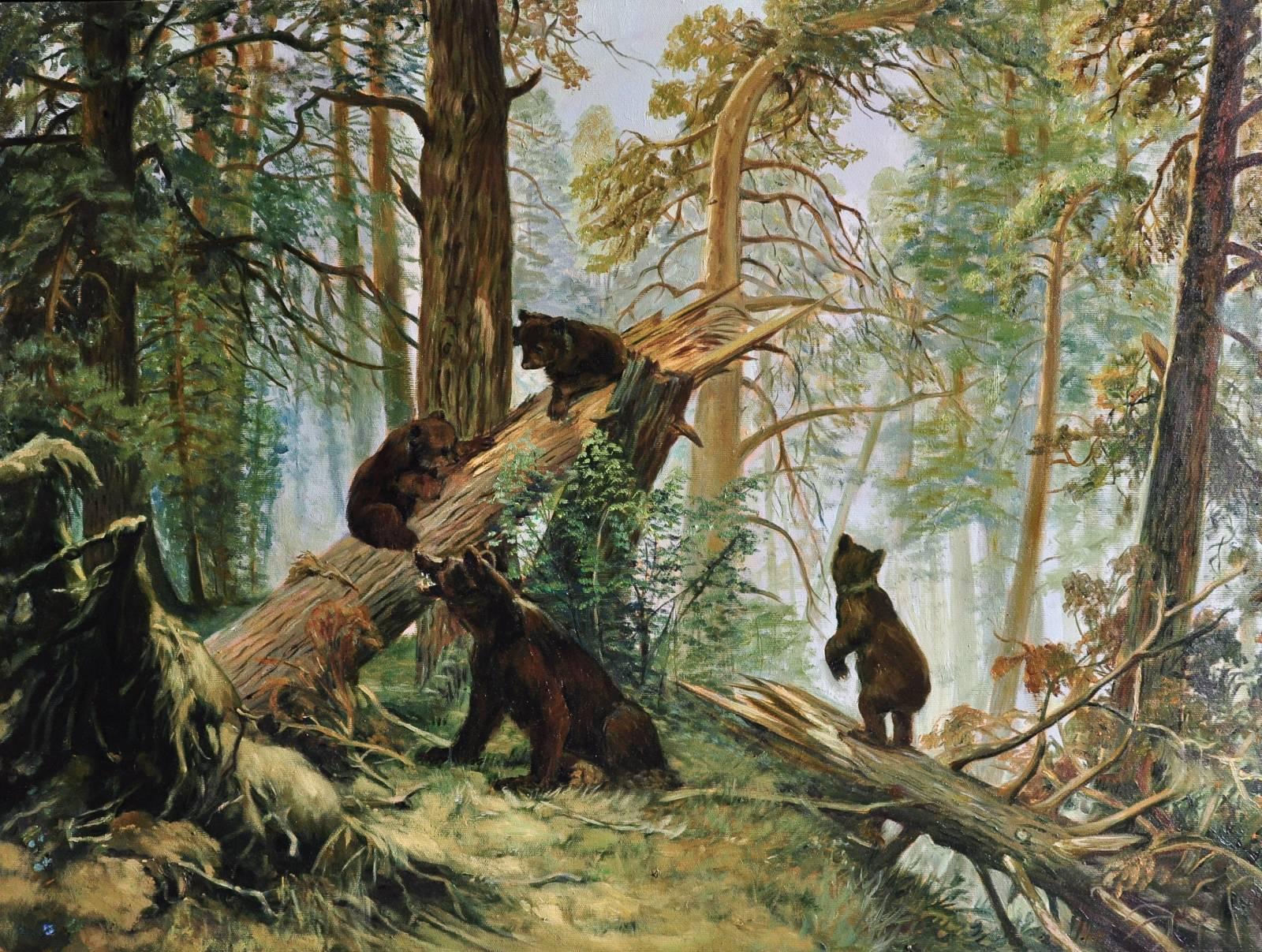 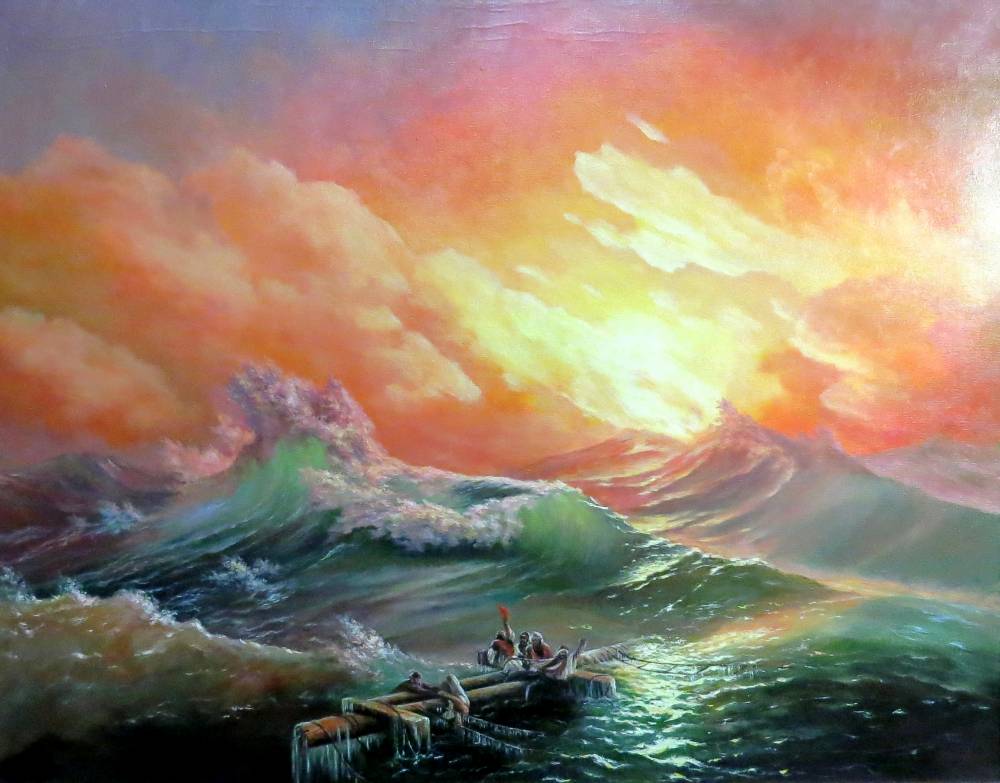 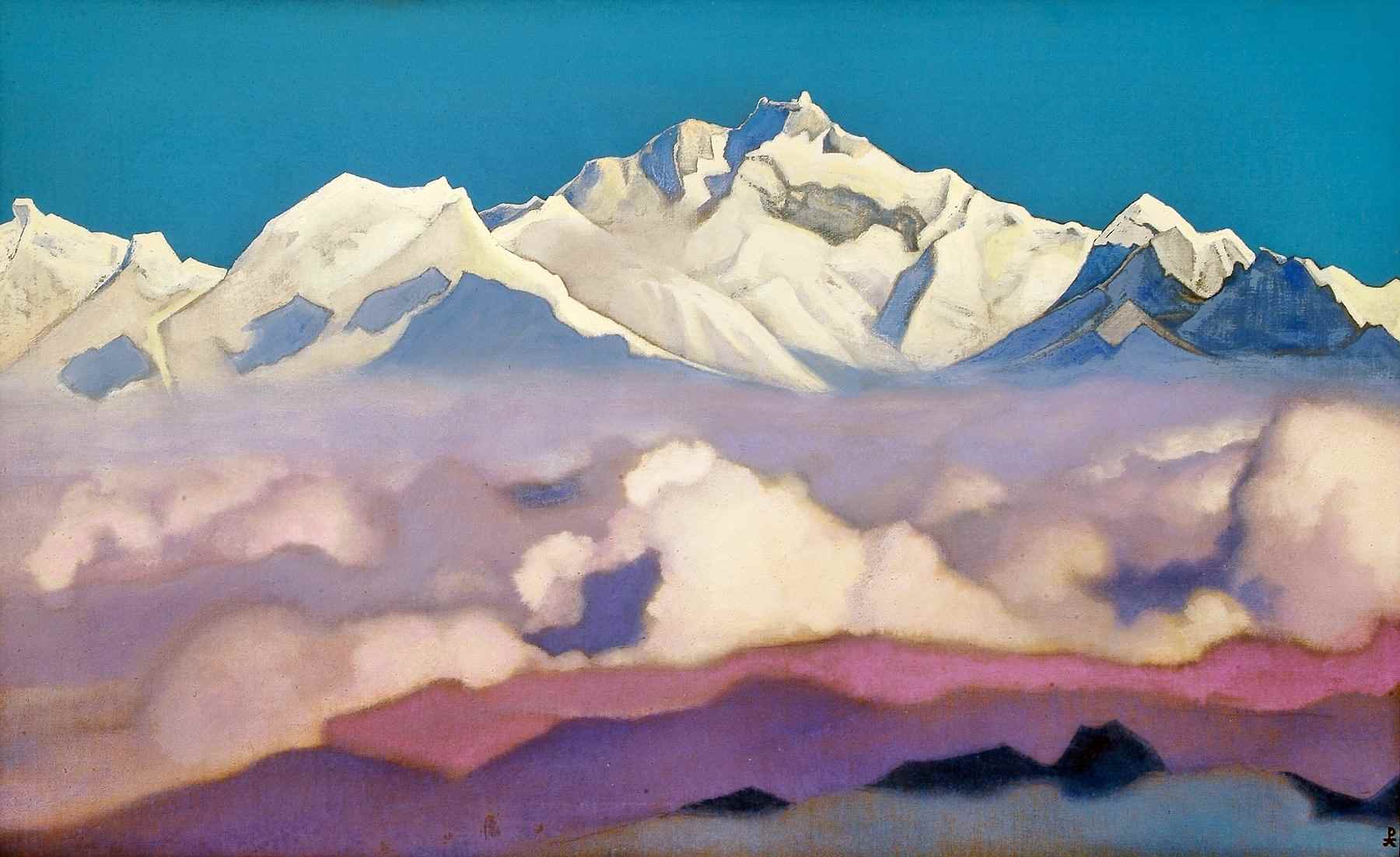 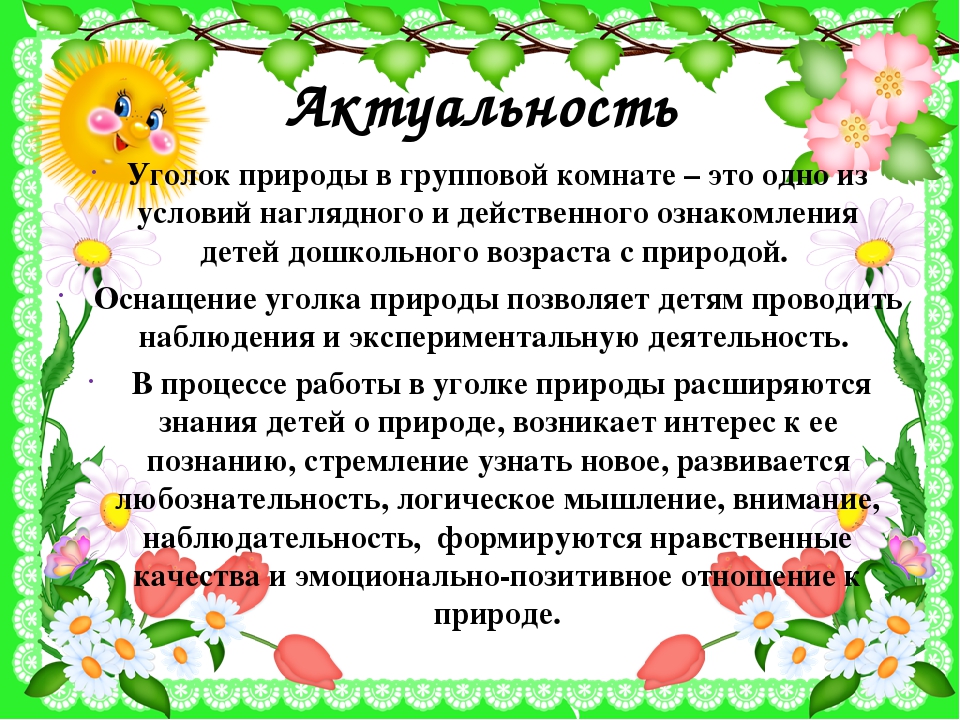